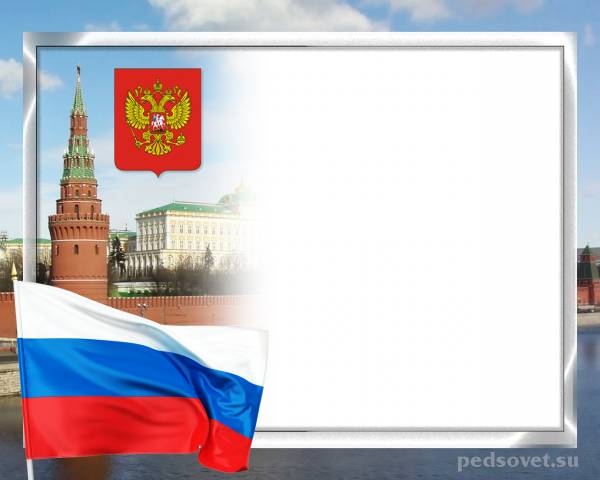 Эффективный контракт руководителя- как объективно оценить управленца?
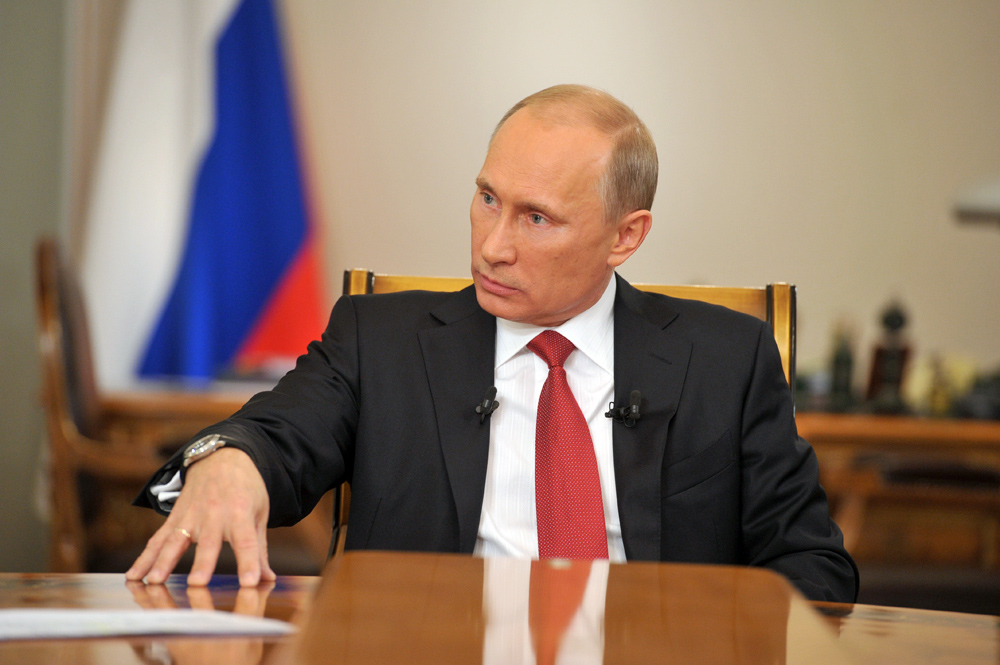 «Зарплата специалиста будет зависеть не от пребывания на рабочем месте, а от эффективности его работы, увеличение оплаты труда должно быть увязано с качеством работы конкретных специалистов и с качеством предоставляемых государственных услуг. 
Введение механизма «эффективного контракта» позволит сохранить кадровый потенциал и привлечь в образование, здравоохранение, культуру и науку «квалифицированных, талантливых профессионалов».
Нормативные документы федерального уровня
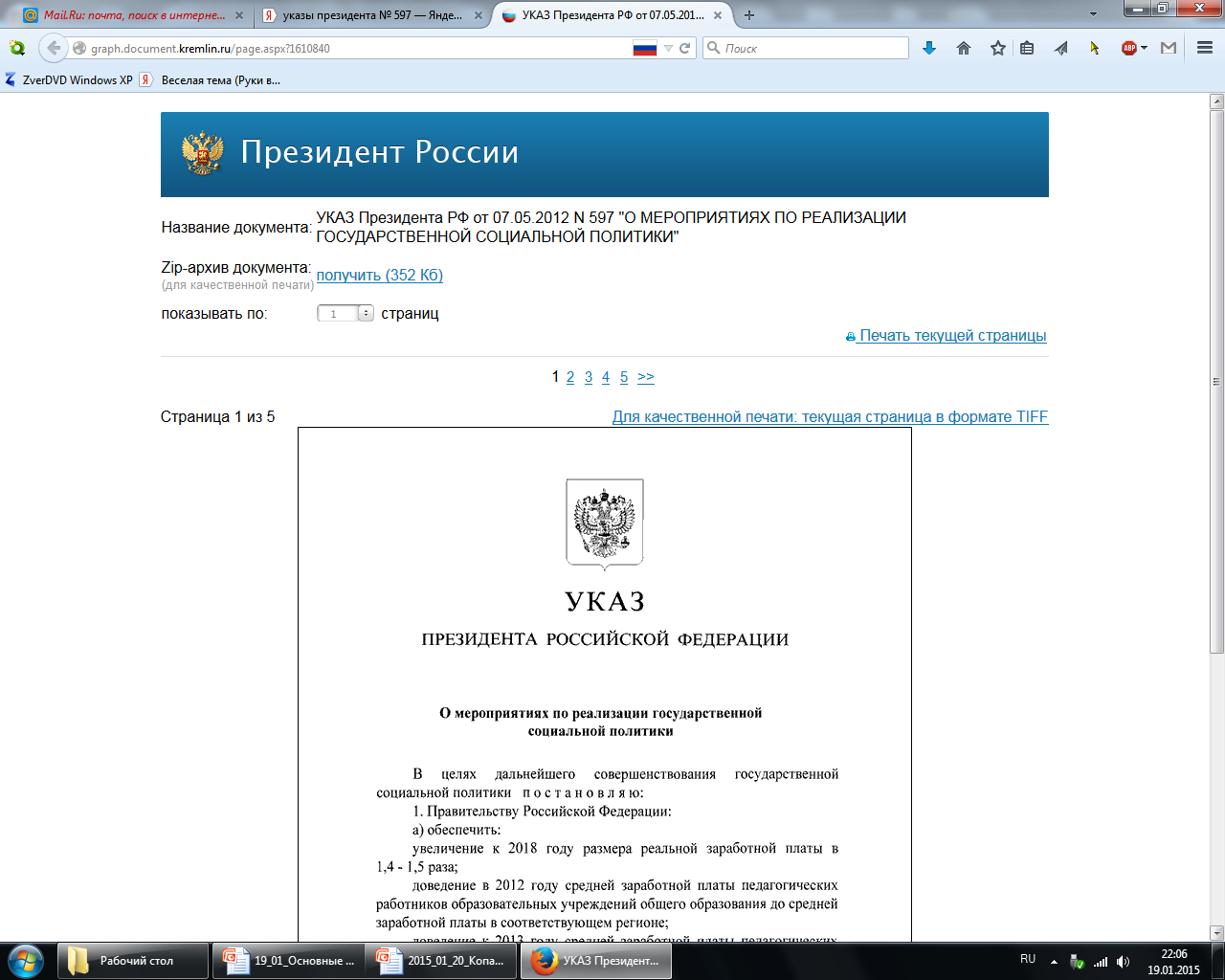 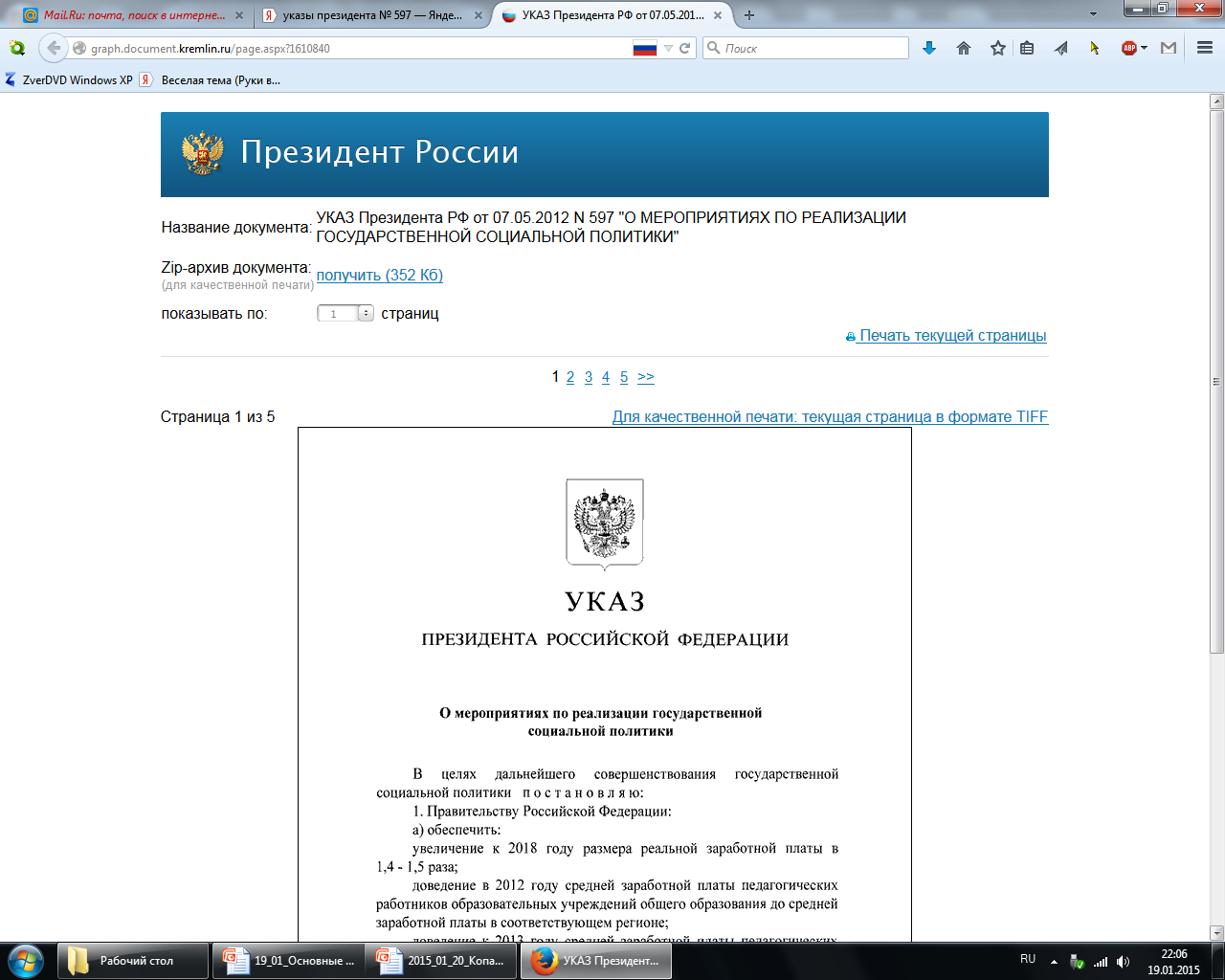 Распоряжение Правительства Российской Федерации от 26 ноября 2012 г.  № 2190-р «ПРОГРАММА поэтапного совершенствования системы оплаты труда в государственных (муниципальных) учреждениях на 2012 - 2018 годы»
Указы Президента Российской Федерации от 07.05.2012 № 597 «О мероприятиях по реализации государственной социальной политики» и от 01.06.2012  № 761 «О национальной стратегии действий в интересах детей на 2012-2017  годы»
Распоряжение Правительства РФ от 30 апреля 2014 г. № 722-р «Об утверждении плана мероприятий («дорожной карты») «Изменения в отраслях социальной сферы, направленные на повышение эффективности образования и науки»
Приказ Министерства труда и социальной защиты Российской Федерации от 26 апреля 2013 года№ 167н « Об утверждении  рекомендаций по оформлению трудовых отношений с работником государственного (муниципального) учреждения при введении эффективного контракта»
Нормативные документы регионального уровня
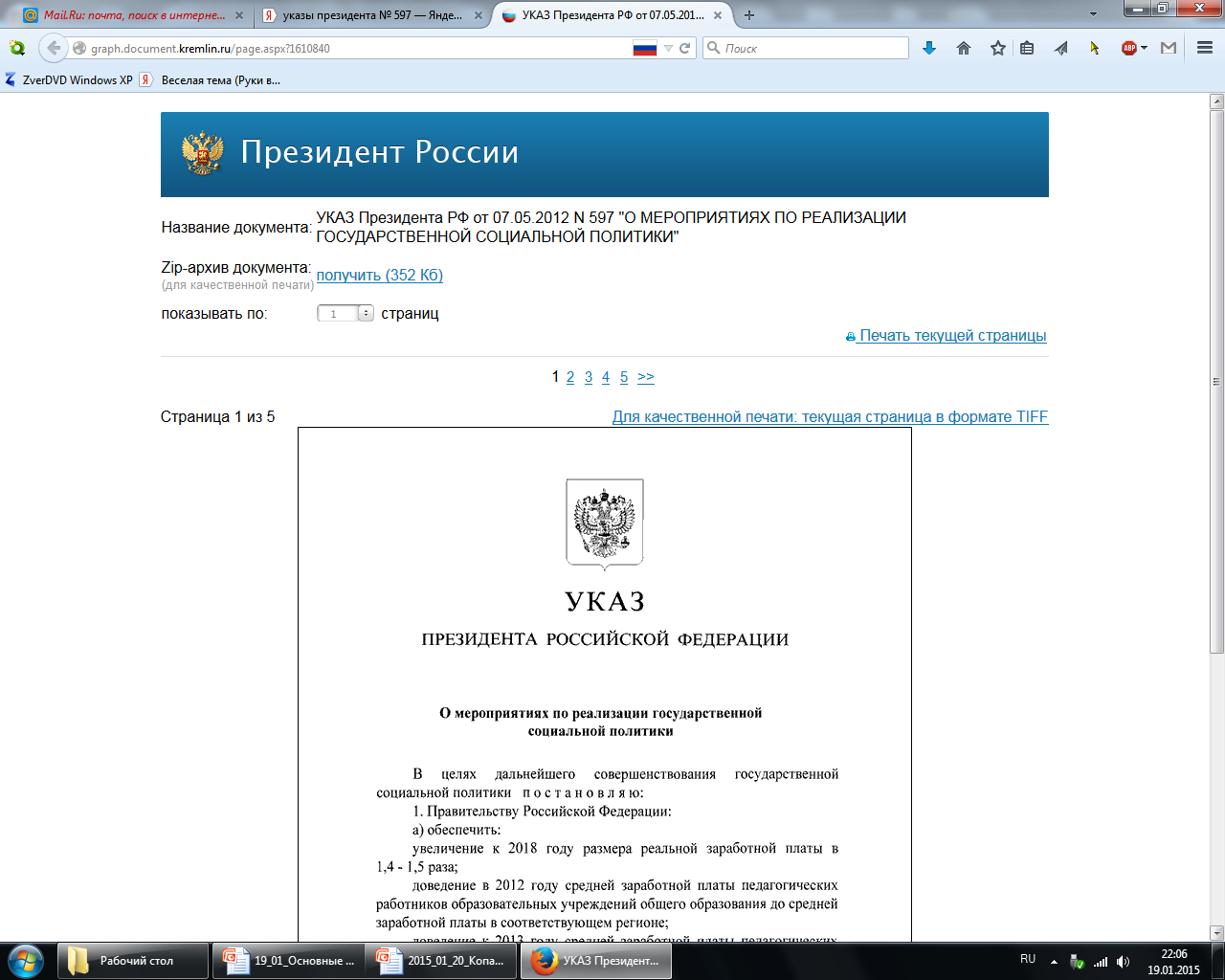 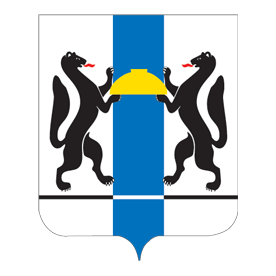 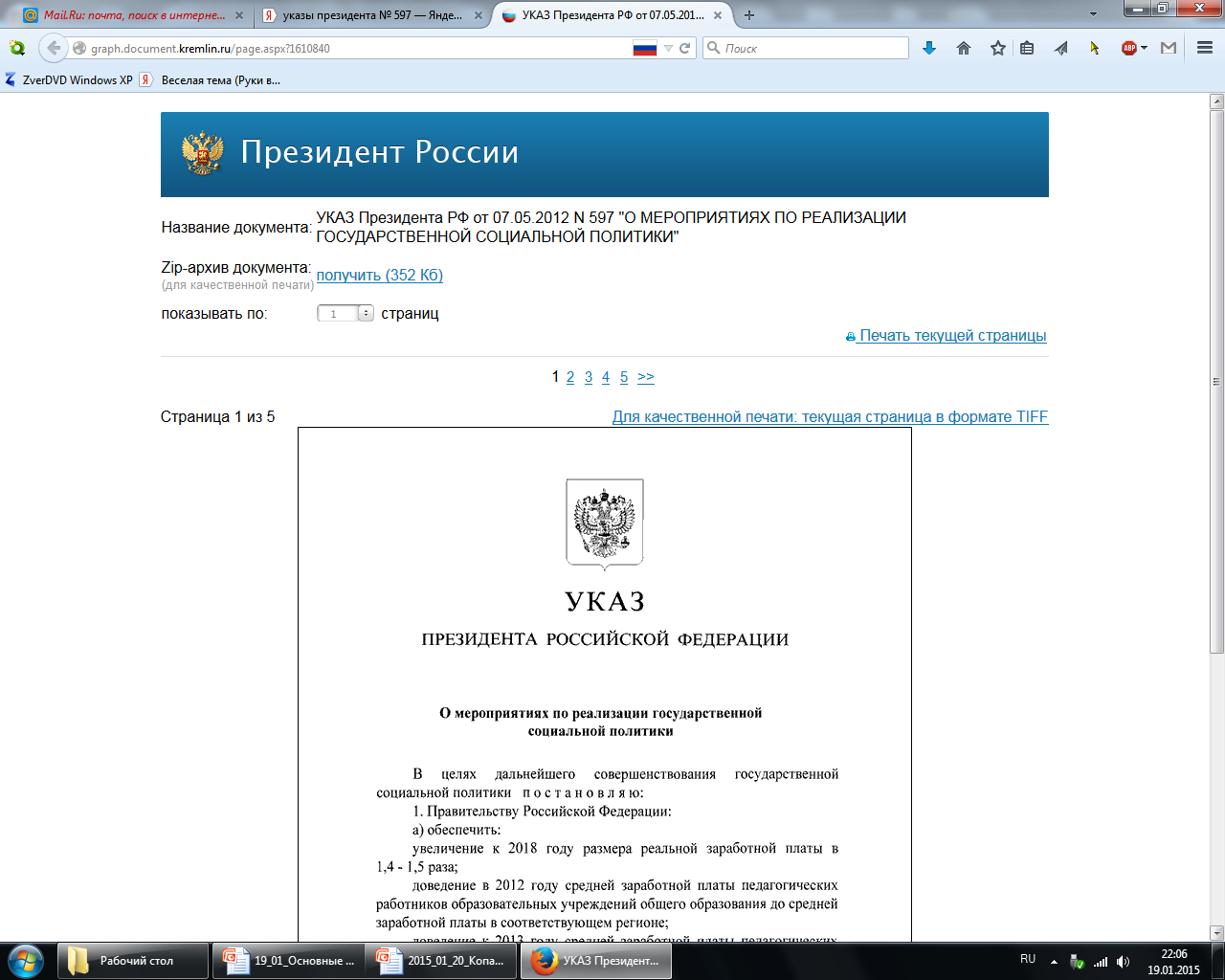 Распоряжение Правительства Новосибирской области от 21.01.2013 № 9-рп «План действий по реализации Указов Президента Российской Федерации от 07.05.2012 № 597                  «О мероприятиях по реализации государственной социальной политики» и от 01.06.2012  № 761 «О национальной стратегии действий в интересах детей на 2012-2017  годы»

Приказ Министерства труда, занятости и трудовых ресурсов НСО от 31.05.2013 № 321         «Об утверждении  рекомендаций по оформлению трудовых отношений с работником государственного (муниципального) учреждения при введении эффективного контракта» утверждены рекомендации по оформлению трудовых отношений с работником государственного (муниципального) учреждения при введении эффективного контракта.
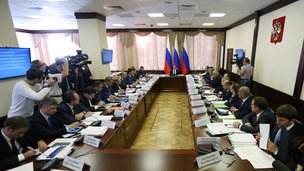 ПРОГРАММА
поэтапного совершенствования системы оплаты труда
Повышение заработной платы работников сферы образования
Переход на новую систему трудовых отношений 
(основа -  эффективный контракт)
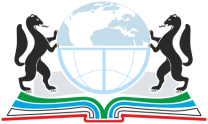 «Эффективный контракт»
трудовой договор с работником,
 в  котором конкретизированы

трудовая функция (должностные обязанности, продолжительность рабочего времени, отдыха и т.д.)

условия оплаты труда

показатели и критерии оценки эффективности деятельности для назначения стимулирующих выплат в зависимости от результатов труда и качества оказываемых государственных (муниципальных) услуг

меры социальной поддержки
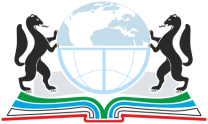 Подготовка к переводу на «эффективный контракт»
комплексный анализ состояния, условий, результатов деятельности образовательных организаций города 

определение конкретных задач управленческого характера, направленных на развитие, повышение качества работы учреждения, руководителя

планирование желаемого результата деятельности

разработка критериев, оценки  выполнения трудовой функции, размеры стимулирующих выплат в зависимости от результатов  труда каждого и всего учреждения в целом, закрепленных в положении об оплате труда работников учреждений, в том числе и руководителей
Нормативные документы муниципального уровня
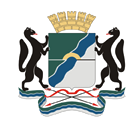 Постановление мэрии города Новосибирска от 29.08.2013 № 8204 «Об утверждении Положения о системах оплаты труда работников муниципальных учреждений города Новосибирска, в отношениях которых функции и полномочия учредителя осуществляет Главное управление образования мэрии города Новосибирска»

двухстороннее «Соглашение в сфере труда по муниципальным учреждениям, подведомственным Главному управлению образования мэрии города Новосибирска на 2015 -2017 годы»
Трудовой договор 
с руководителем муниципального казенного (бюджетного, автономного) образовательного  учреждения
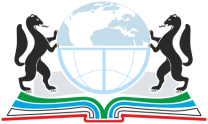 I. Общие положения
1.   Настоящий трудовой договор регулирует отношения между работодателем и руководителем, связанные с выполнением руководителем обязанностей по должности директора учреждения, расположенного по адресу: 630107, г. Новосибирск, ул. 9-й Гвардейской дивизии, 6, работу по которой предоставляет работодатель.
2.   Настоящий трудовой договор заключается сроком на 1 год, статья 59 ТК РФ.
Дата начала работы 12 октября 2015 года.
Дата окончания работы 11 октября 2016 года.
3. Настоящий трудовой договор является договором по основной работе.
4. Руководитель приступает к исполнению обязанностей 12 октября 2015 года.
5. Местом работы руководителя является муниципальное бюджетное общеобразовательное учреждение города Новосибирска «Средняя общеобразовательная школа № --------».
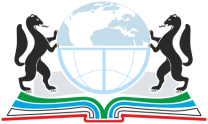 II. Права и обязанности руководителя
III. Права и обязанности работодателя
IV. Рабочее время и время отдыха руководителя
Руководителю устанавливается:
а) продолжительность рабочей недели – 40 часов; 
б) количество рабочих дней в неделю – 6 (ДОУ – 5, УДО -5);
в) продолжительность ежедневной работы – 6,6 часов (ДОУ-8, УДО -8);
г) ненормированный рабочий день;
д) ежегодный основной  оплачиваемый отпуск продолжительностью 56 (ДОУ -42, УДО- 42)  календарных дней.

Перерывы для отдыха и питания руководителя устанавливаются правилами внутреннего трудового распорядка учреждения.

Руководителю предоставляется ежегодный дополнительный оплачиваемый отпуск за ненормированный рабочий день продолжительностью 4(ДОУ -3, УДО -3 либо 4) календарных дня;

Ежегодные оплачиваемые отпуска предоставляются руководителю в соответствии с графиком в сроки, согласованные с работодателем
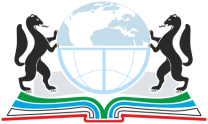 V. Оплата труда руководителя и другие выплаты,
осуществляемые ему в рамках трудовых отношений
Заработная плата руководителя состоит из 
должностного оклада
компенсационных выплат
стимулирующего характера, устанавливаемых в соответствии с настоящим трудовым договором.

Должностной оклад руководителя устанавливается в размере,  -----рублей исходя из ----- группы по оплате труда руководителей,  к которой отнесено учреждение, и установленных требований к квалификации, в соответствии со штатным расписанием учреждения.
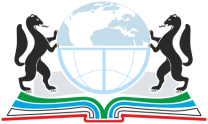 Размер должностного оклада руководителя
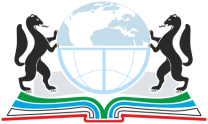 Выплаты компенсационного характера
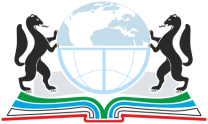 Выплаты стимулирующего характера
Размер надбавки за стаж непрерывной работы, выслугу лет руководителю
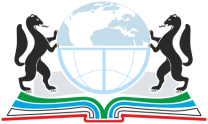 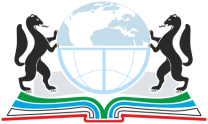 Размер надбавки за ученую степень, почетное звание
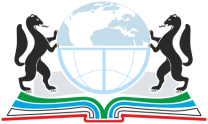 Группы критериев и показателей
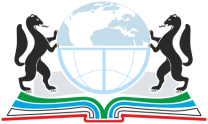 Критерии эффективности и периодичность начисления
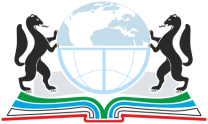 Повышение качества кадрового обеспечения образовательного процесса
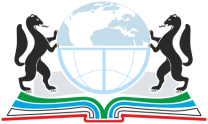 Повышение качества кадрового обеспечения образовательного процесса
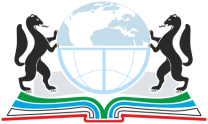 Эффективность организации финансово-хозяйственной деятельности
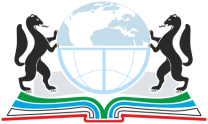 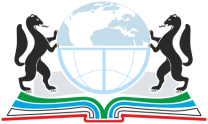 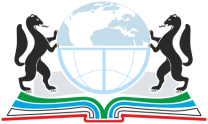 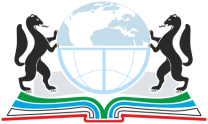 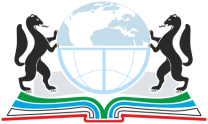 Надбавка за качество выполняемых работ руководителю учреждения не начисляются в случаях
необеспечения своевременной выплаты заработной платы, пособий и иных выплат работникам учреждения в денежной форме
наличия предписаний органов государственного надзора и контроля за соблюдением трудового законодательства и (или) представлений профсоюзных инспекторов труда, уполномоченных (доверенных) лиц по охране труда профессиональных союзов по обеспечению соответствующих требованиям охраны труда, условий труда на каждом рабочем месте
 необеспечения размера месячной заработной платы работников, отработавших норму рабочего времени и качественно выполнивших нормы труда (трудовые обязанности)
нарушения сроков уплаты налогов и сборов, за несвоевременное 
      представление налоговой декларации и другие нарушения, повлекшие за         собой начисления пеней и штрафов
ненадлежащее исполнения своих должностных обязанных, нарушения трудовой  и (или) производственной дисциплины.